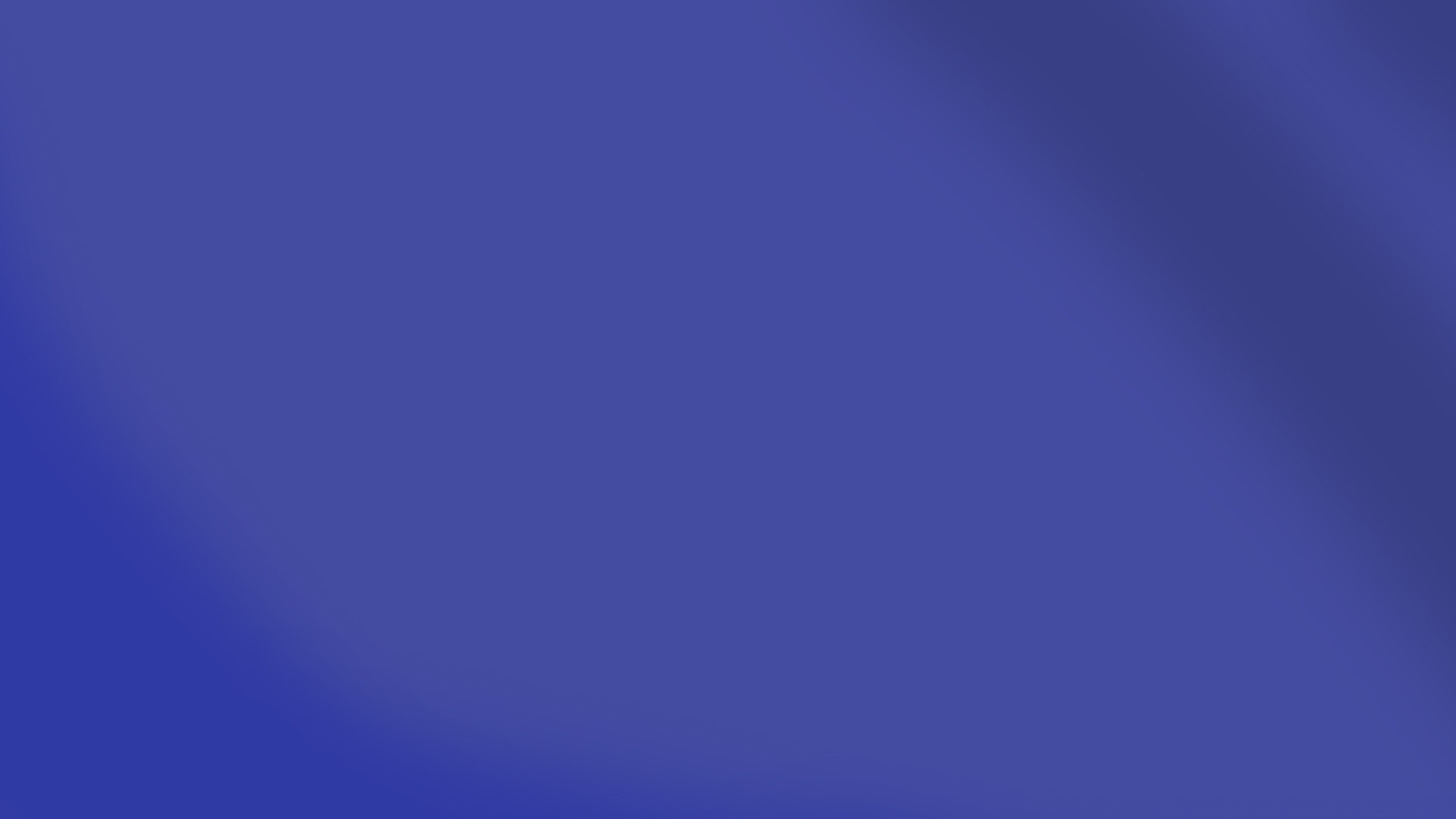 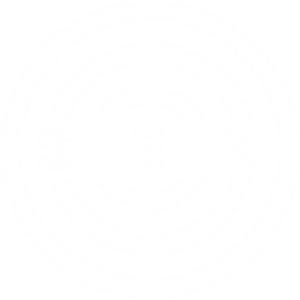 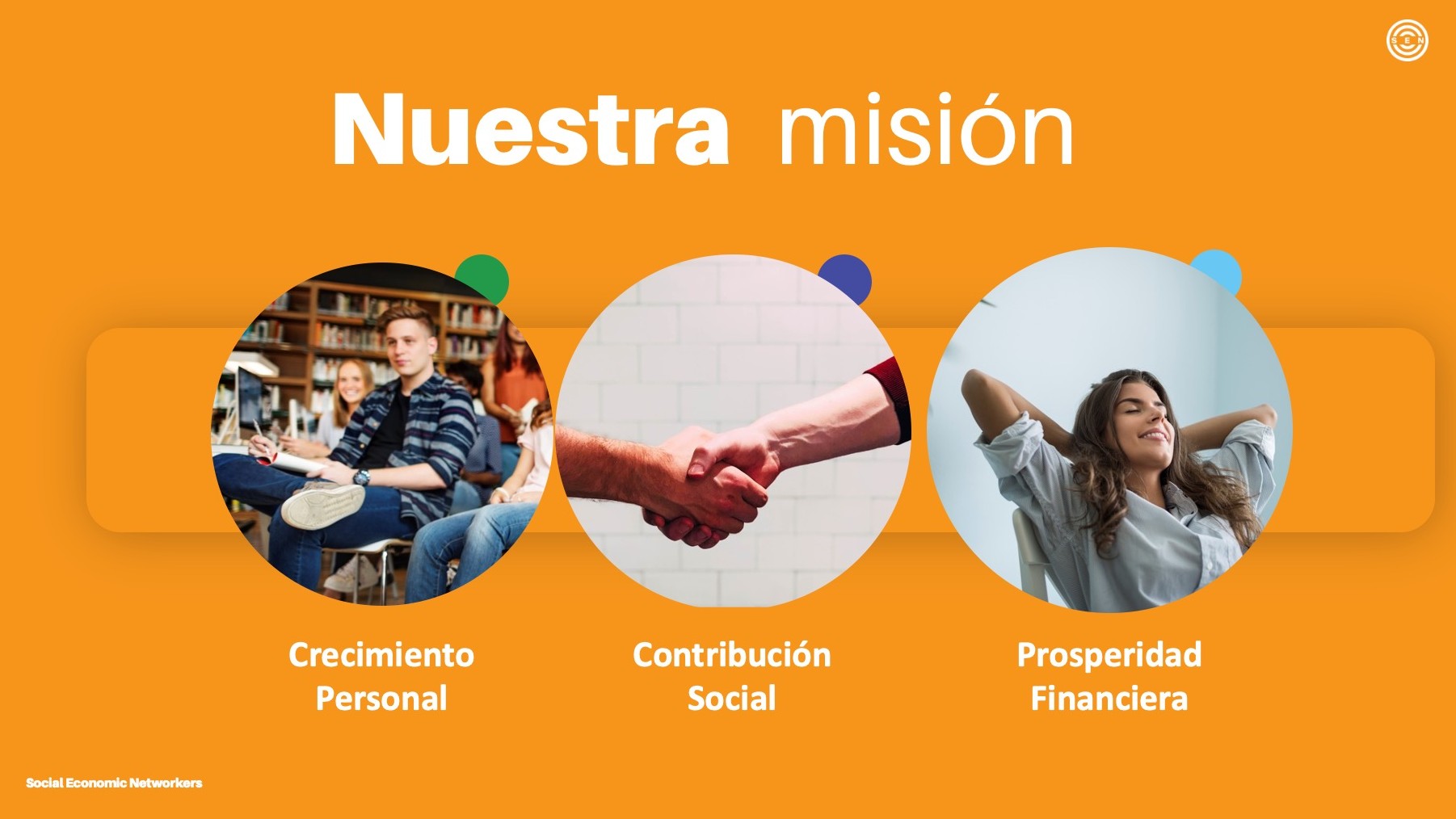 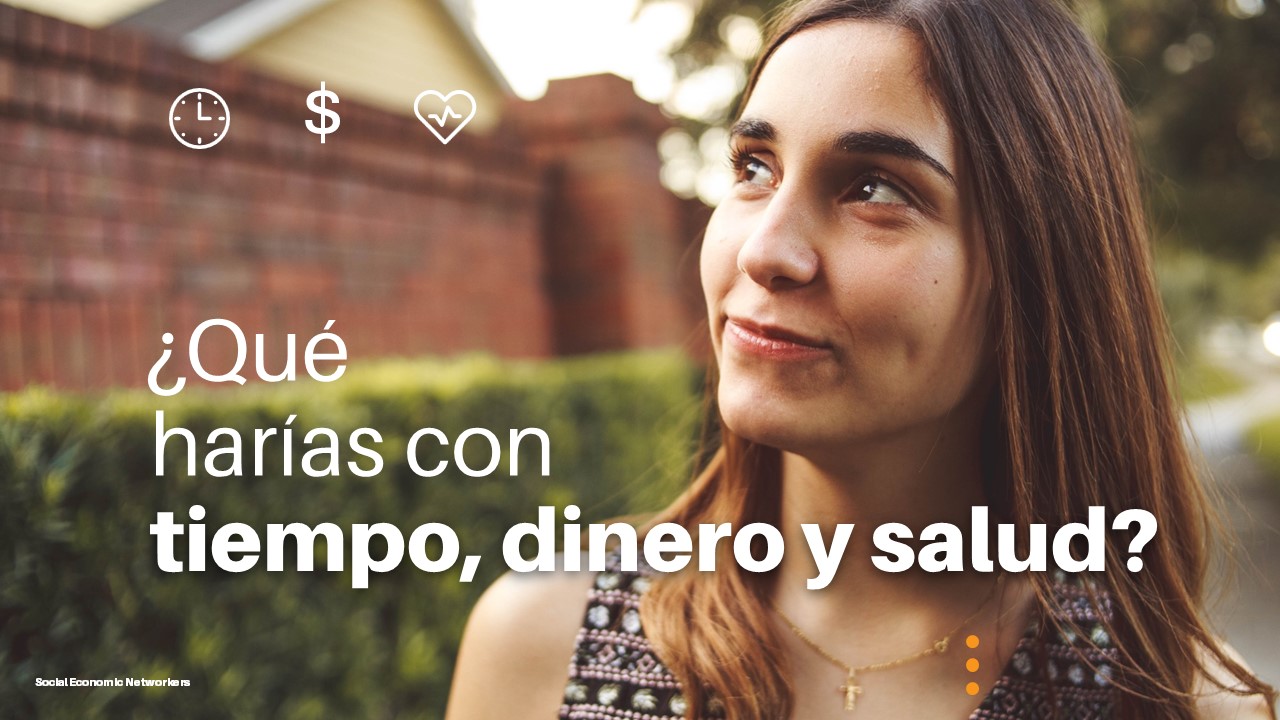 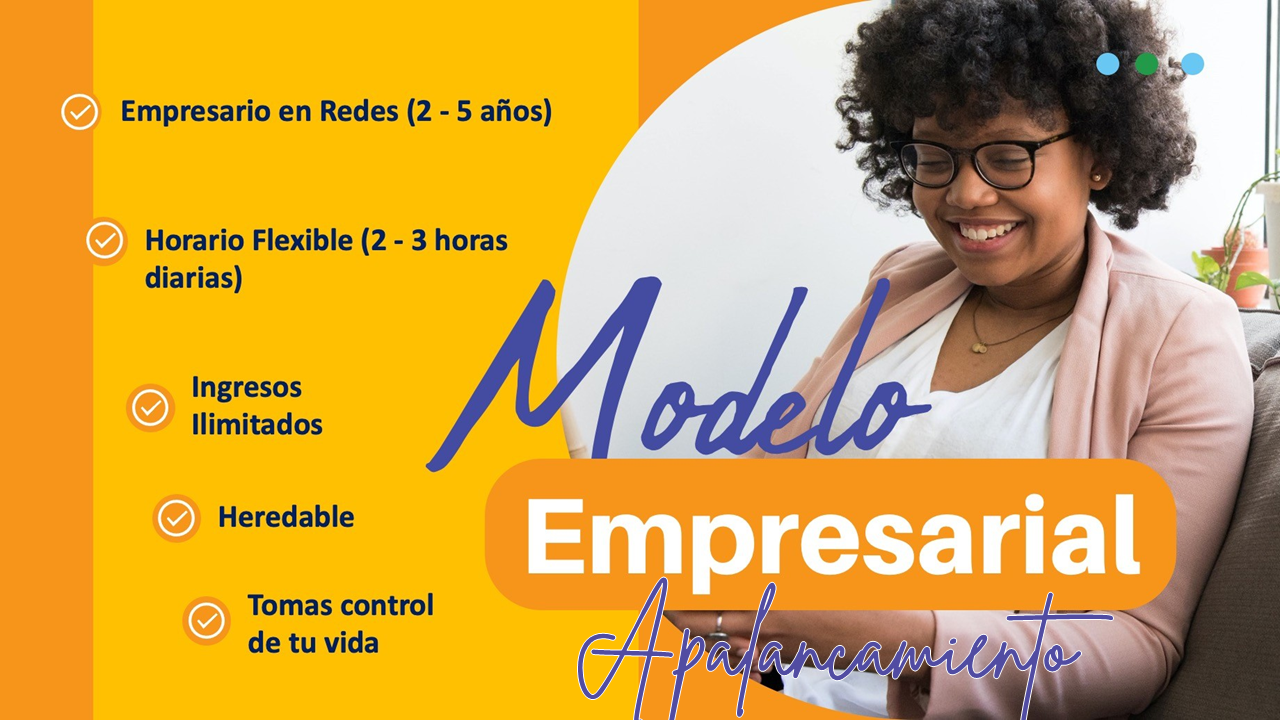 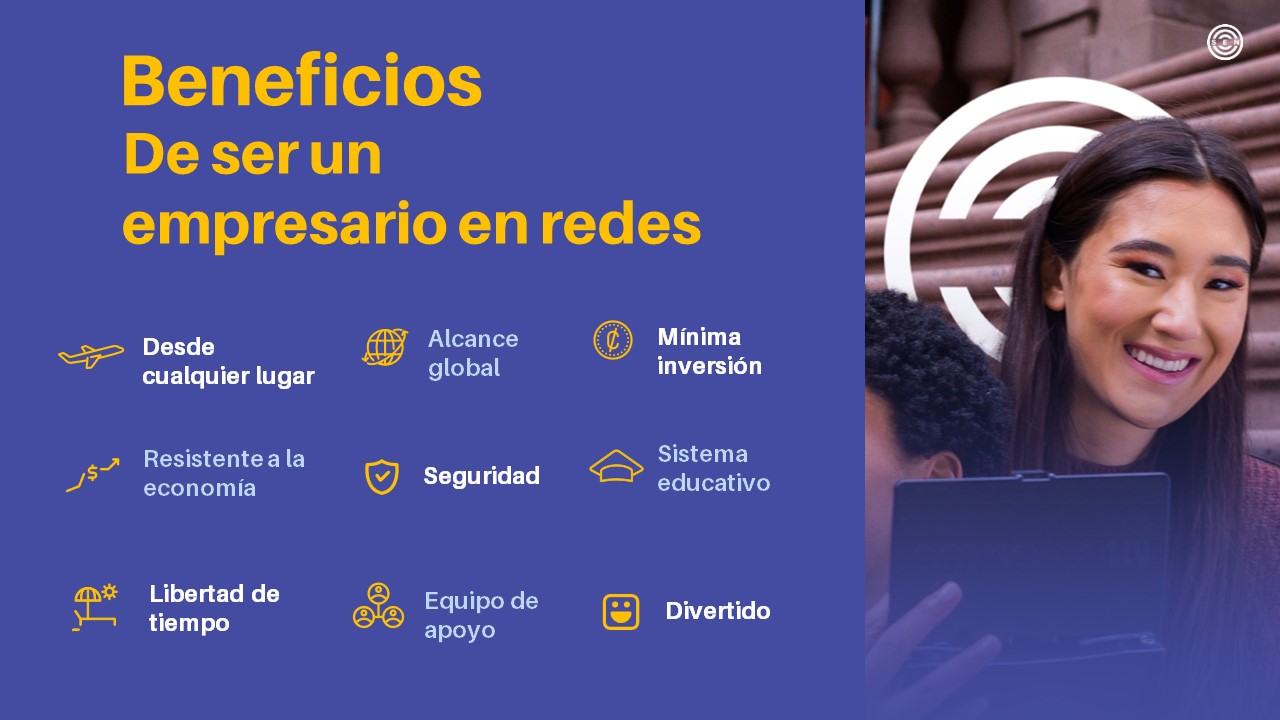 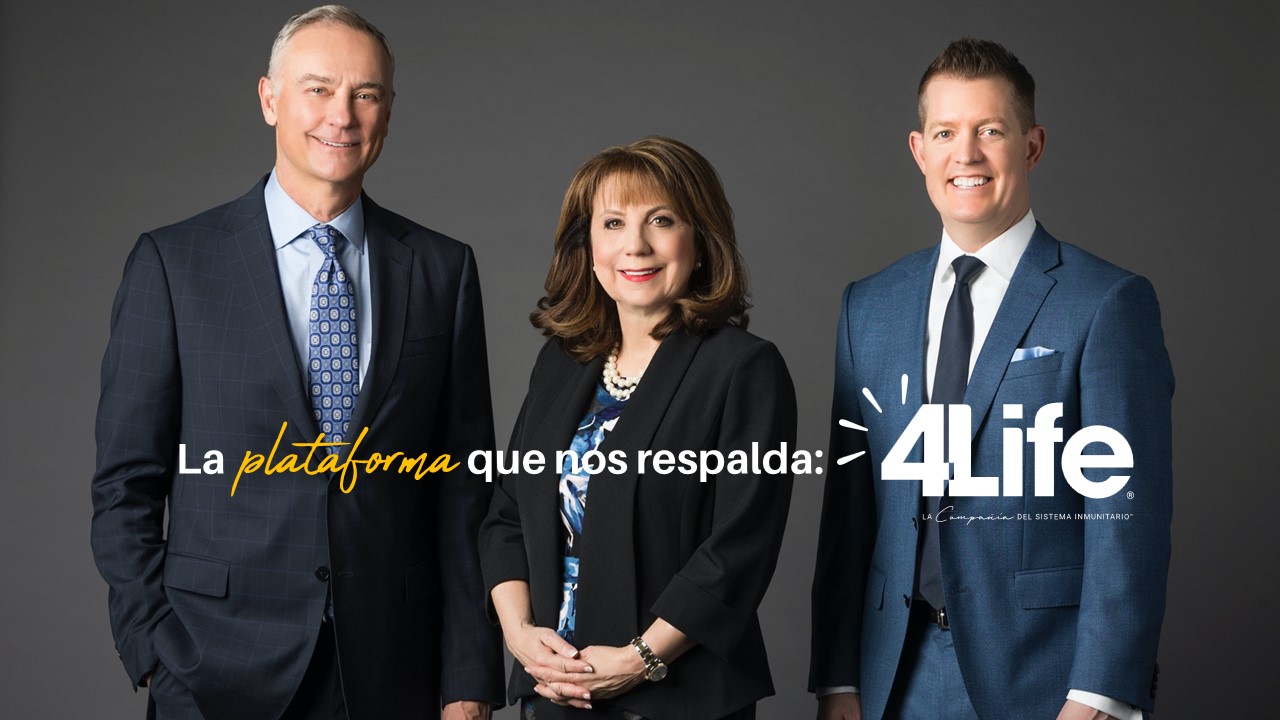 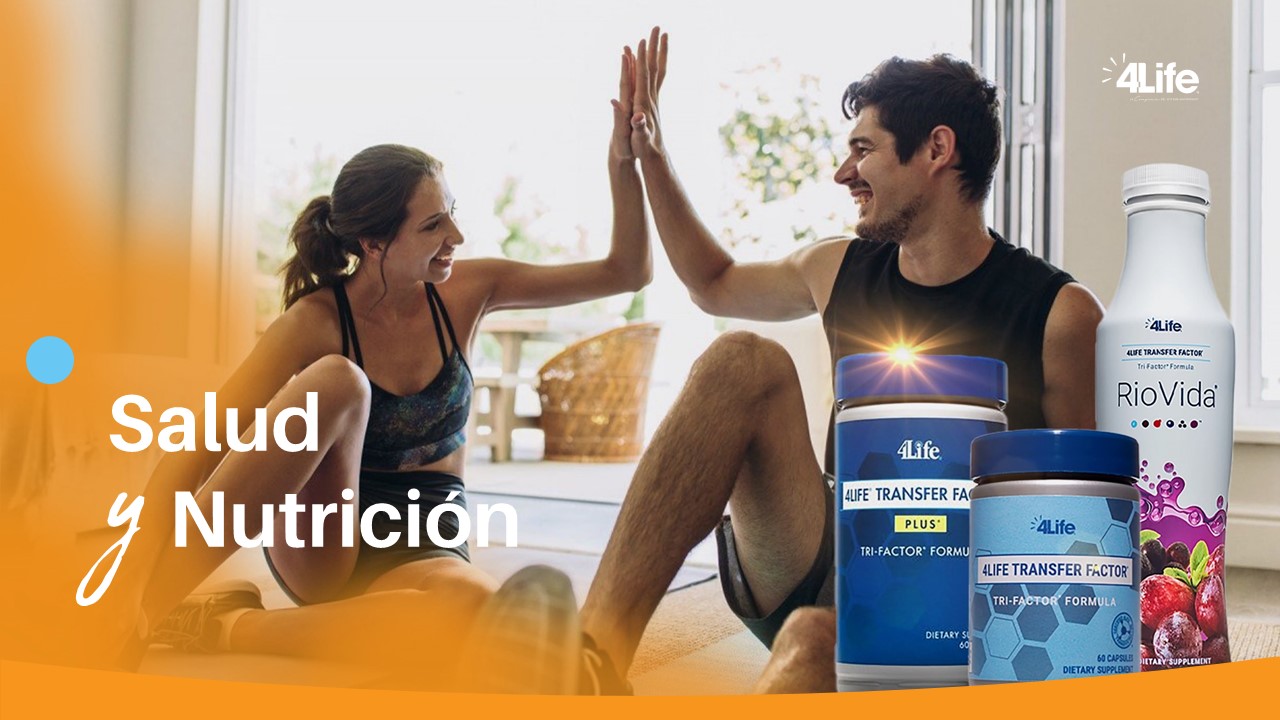 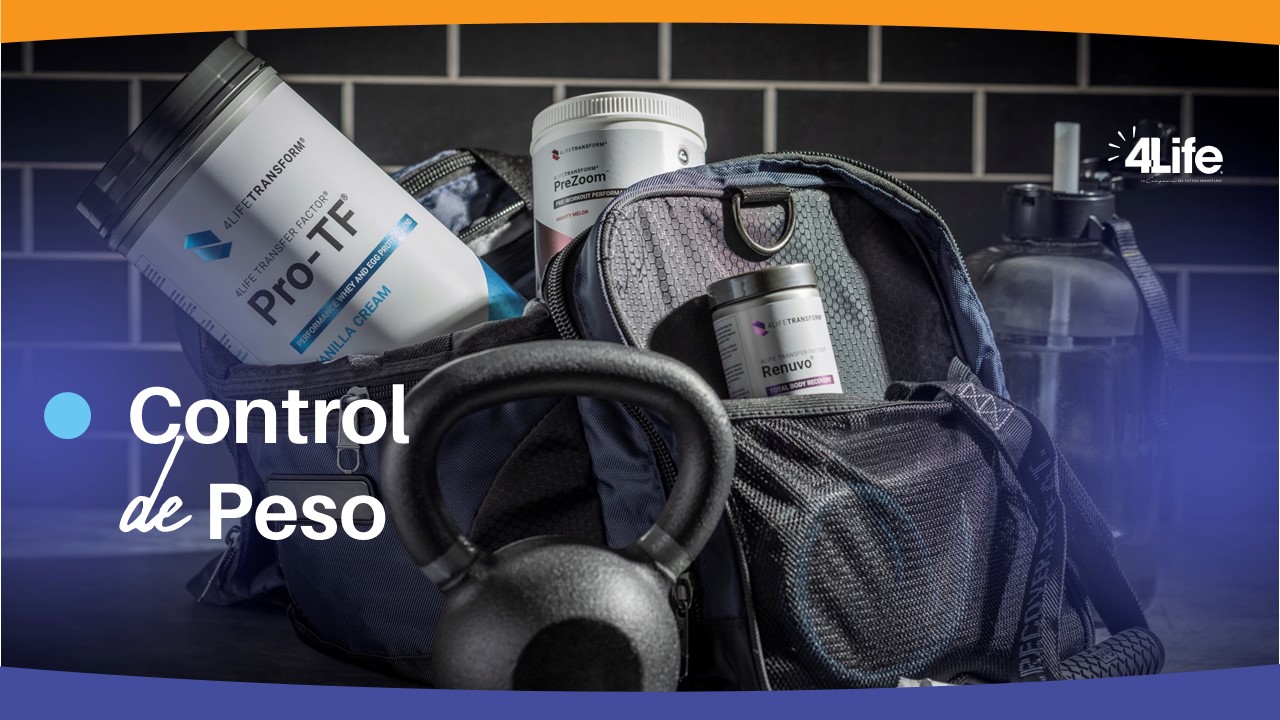 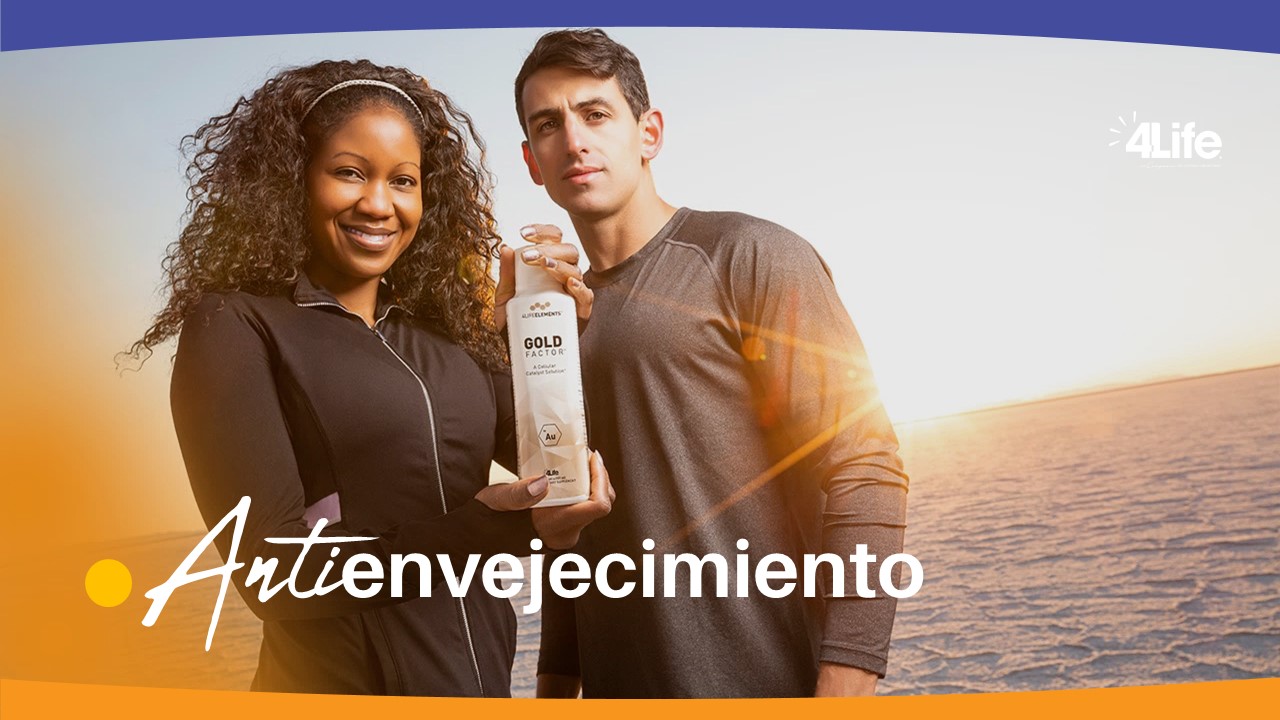 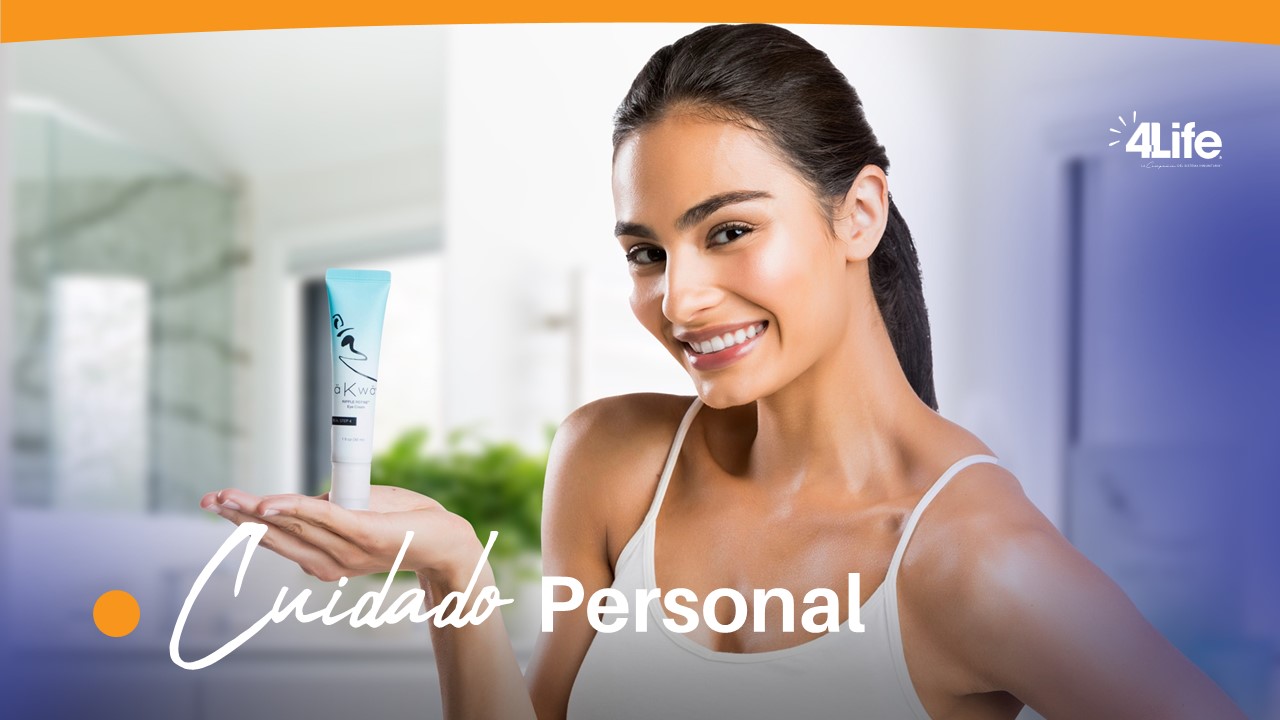 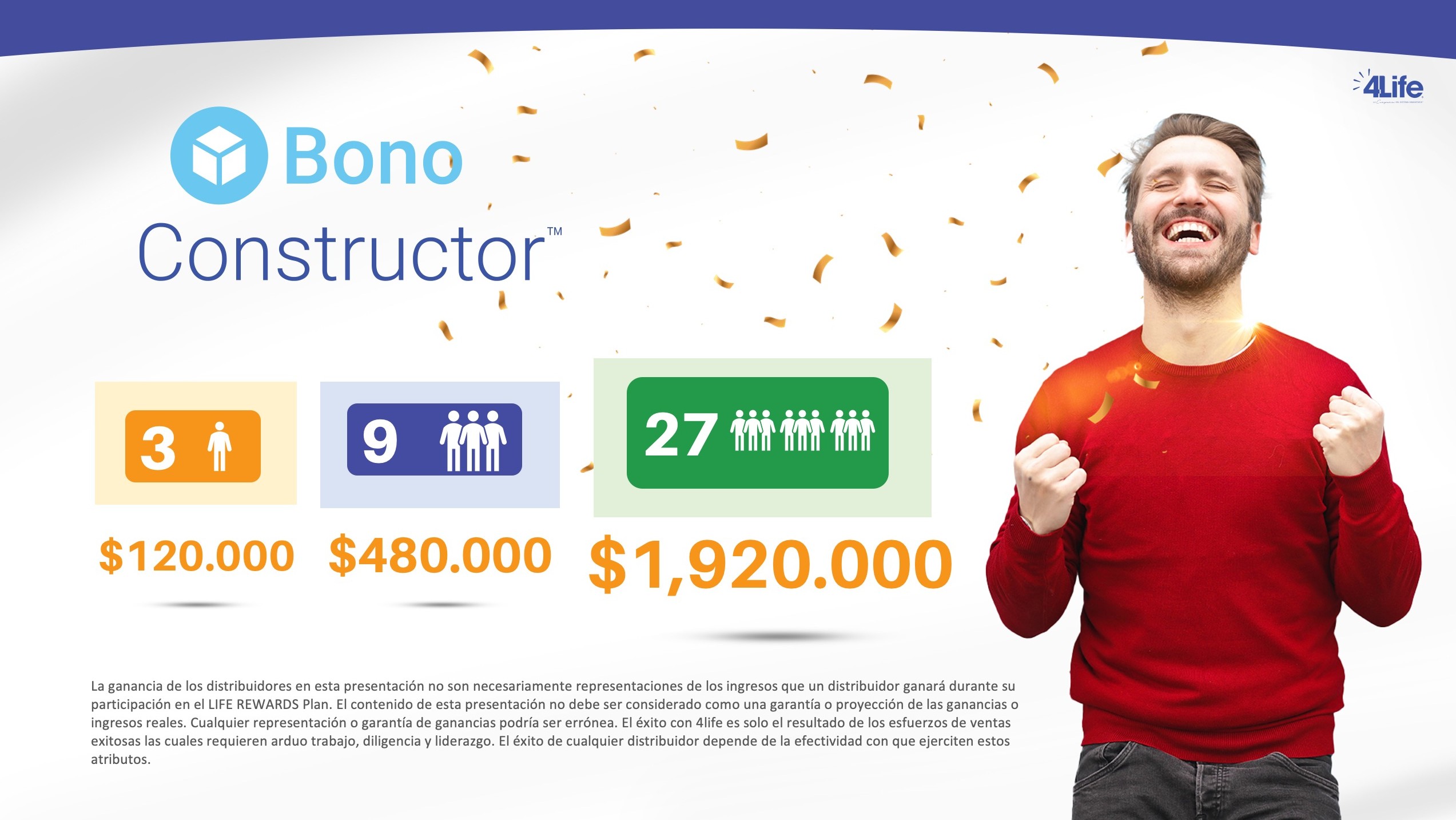 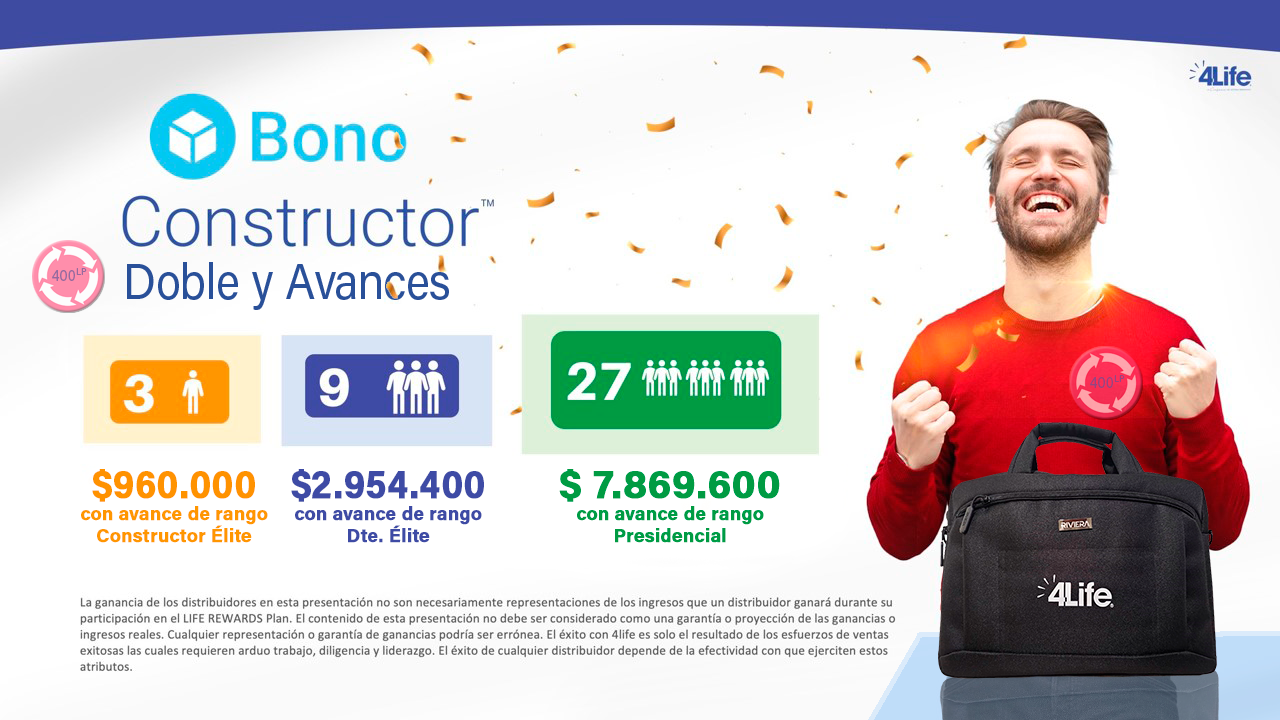 $4,635 MXN         $21,205.20 MXN         $38,699.55 MXN
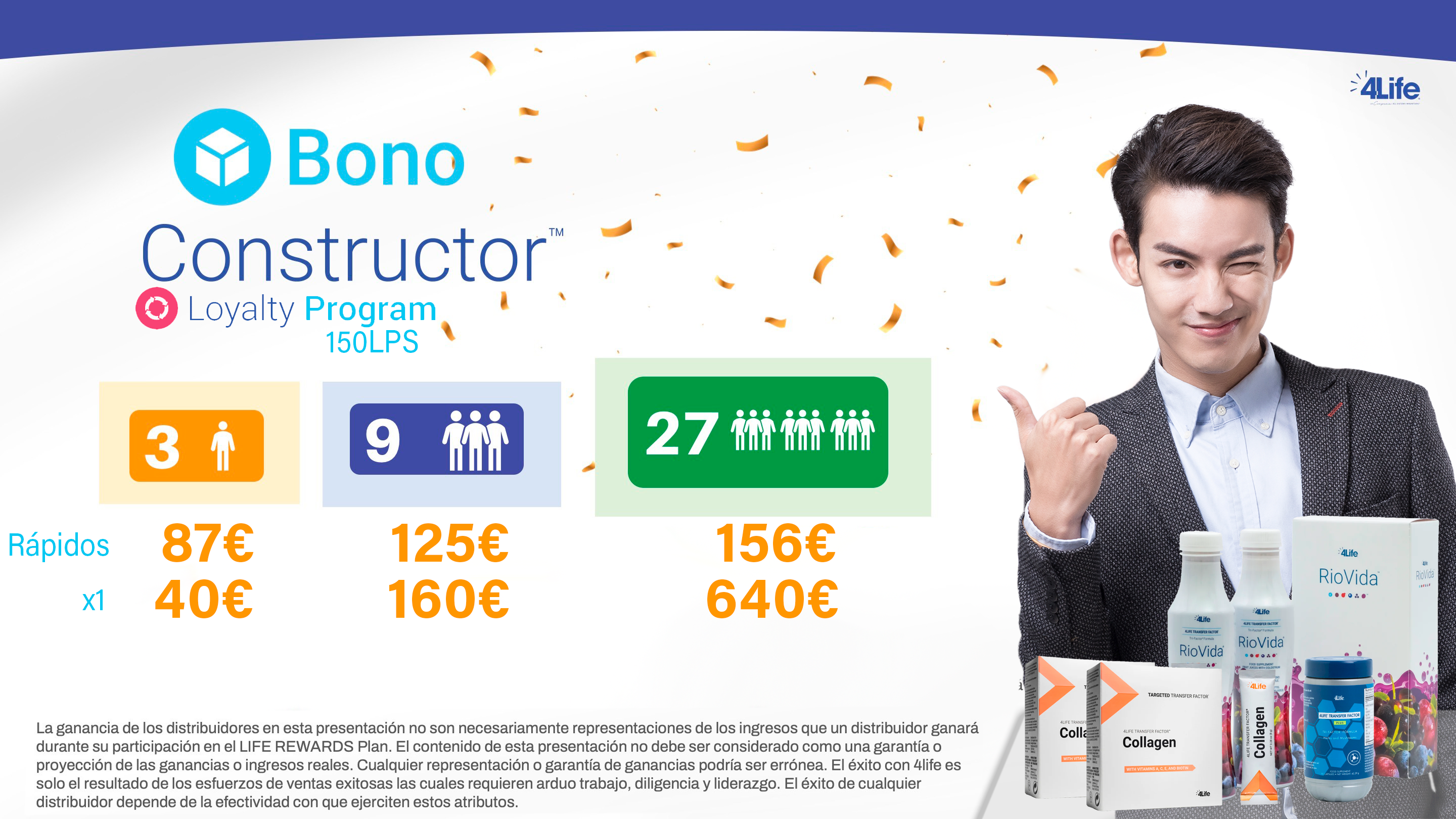 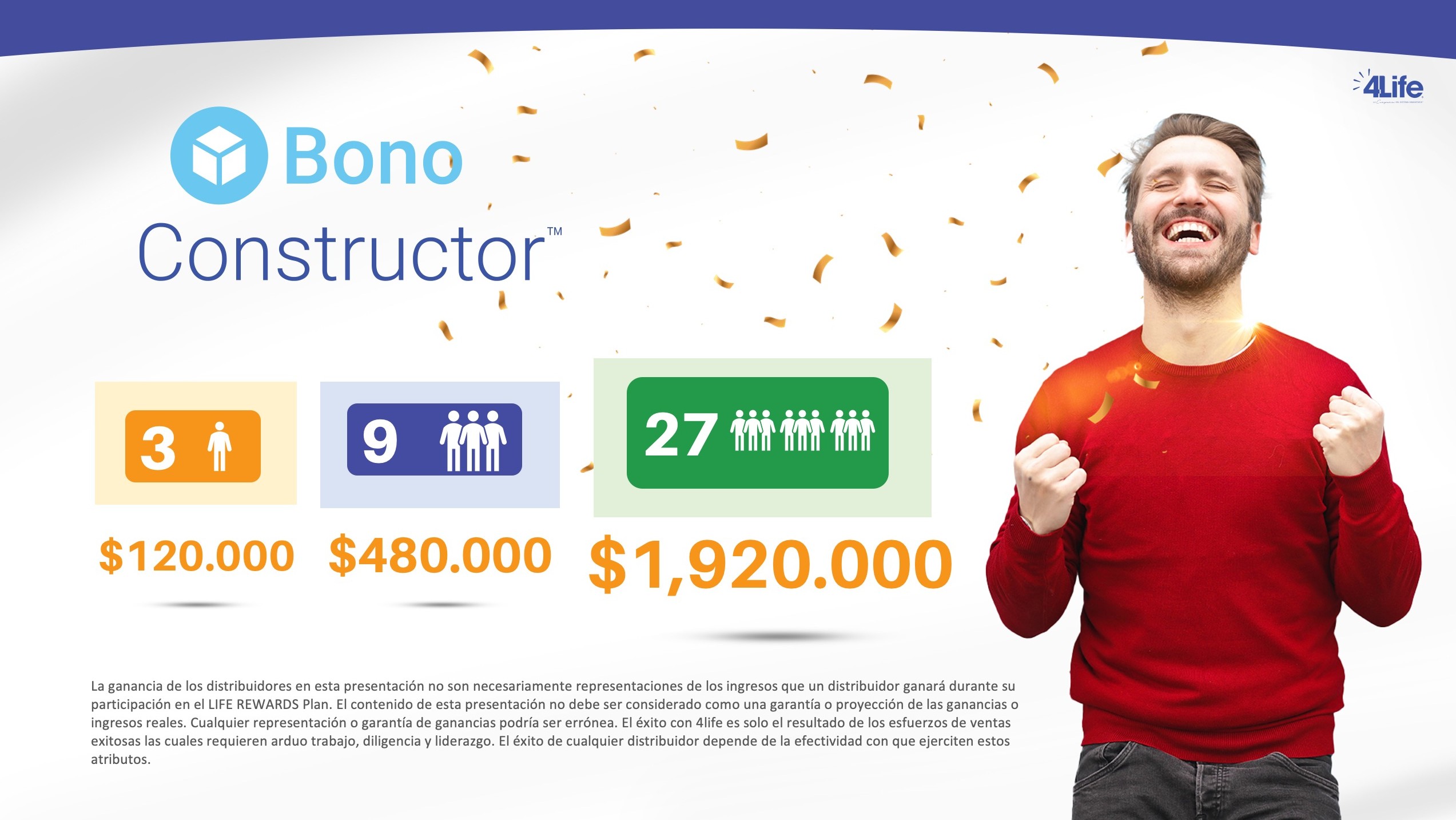 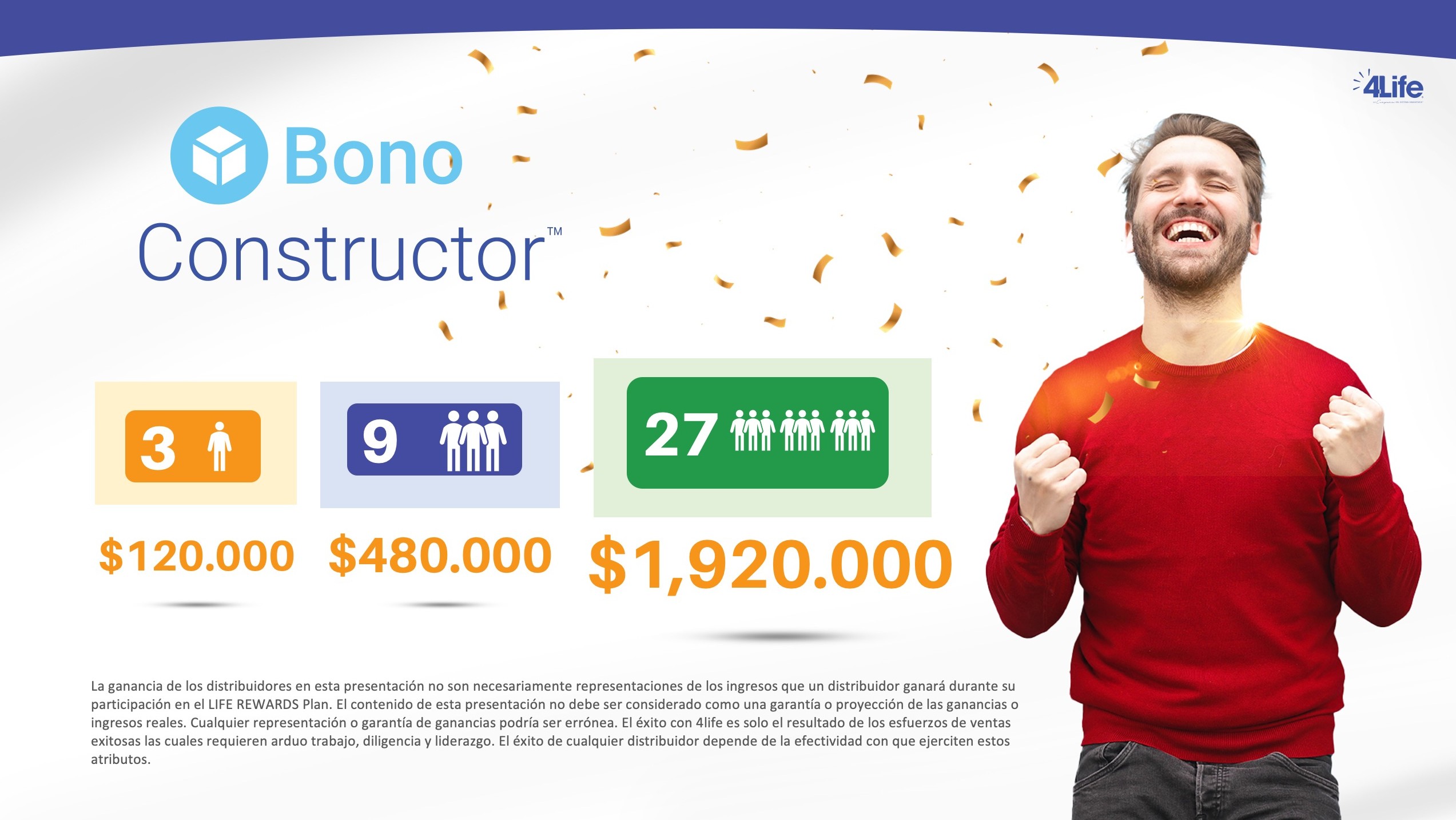 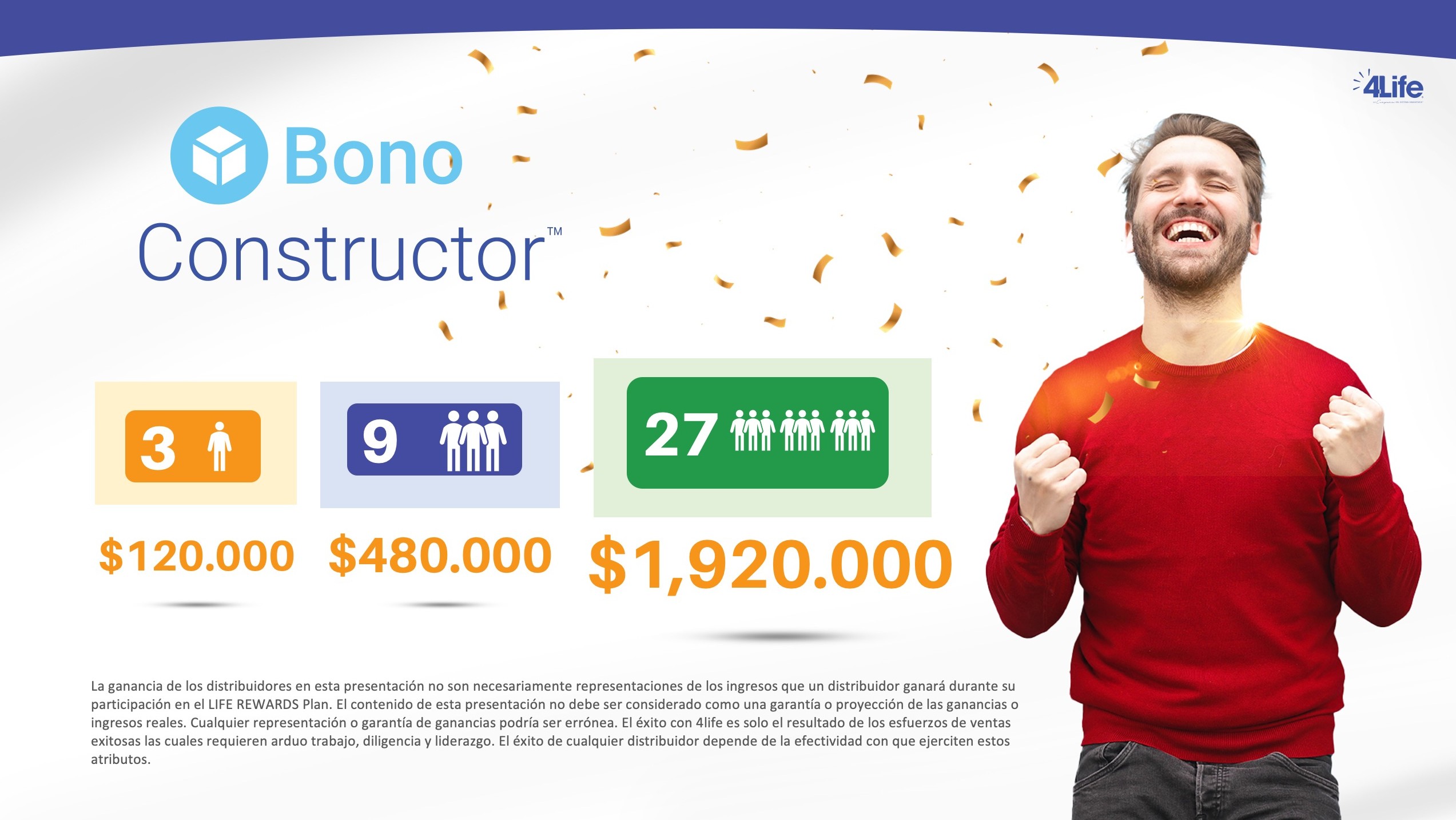 $600 MXN
		$2,400 MXN
                                       $9,600 MXN
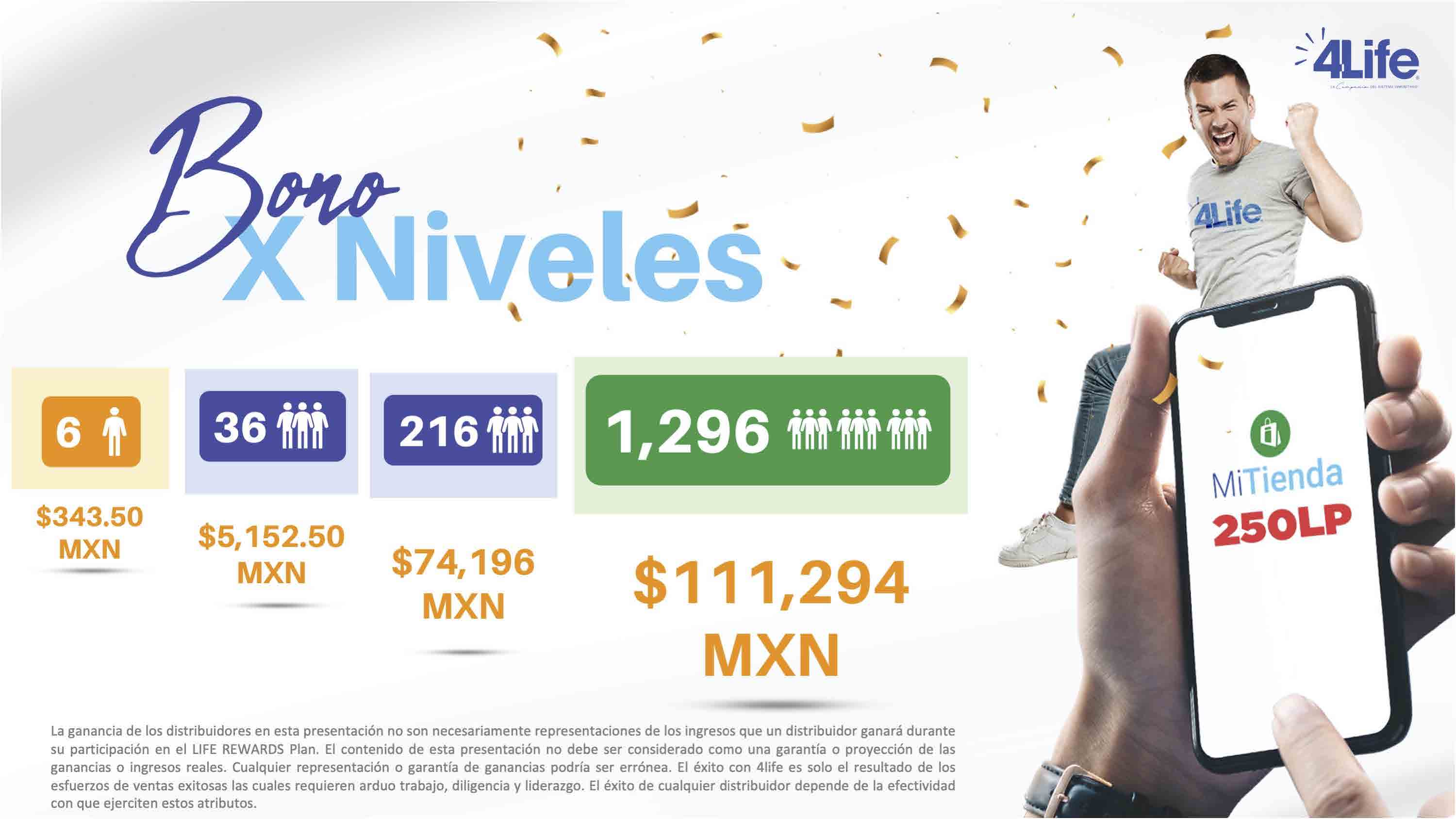 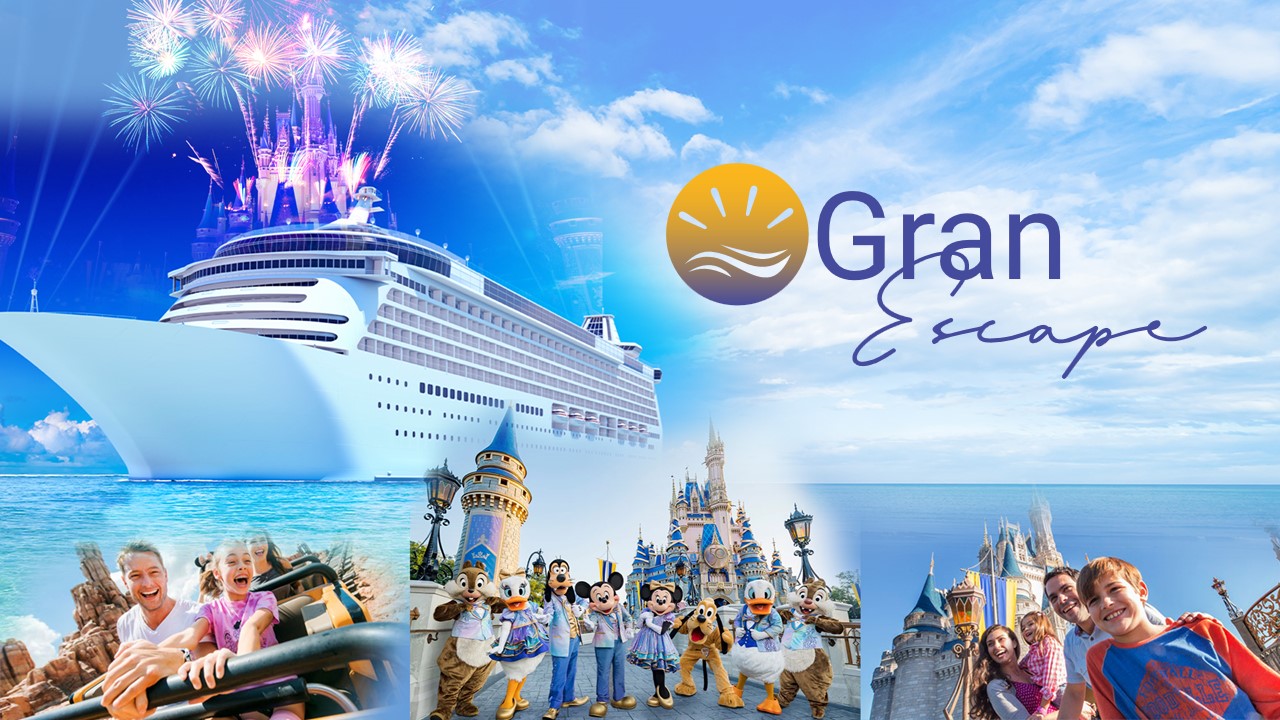 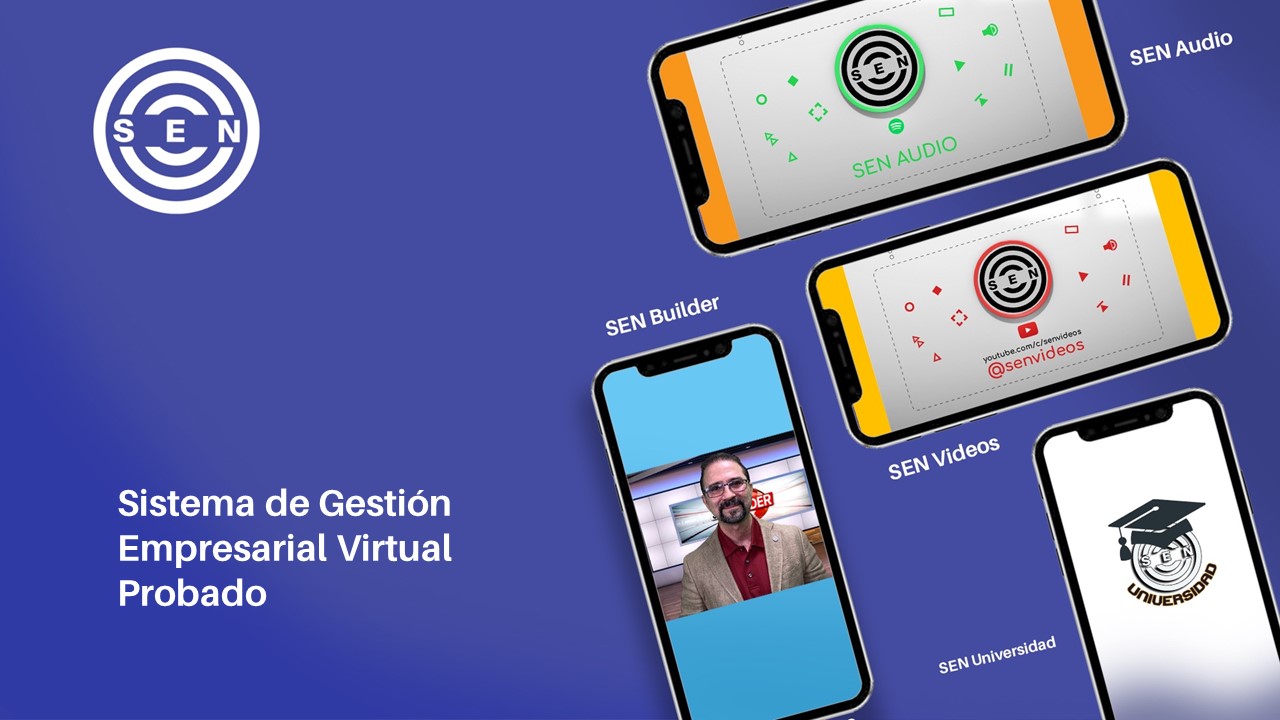 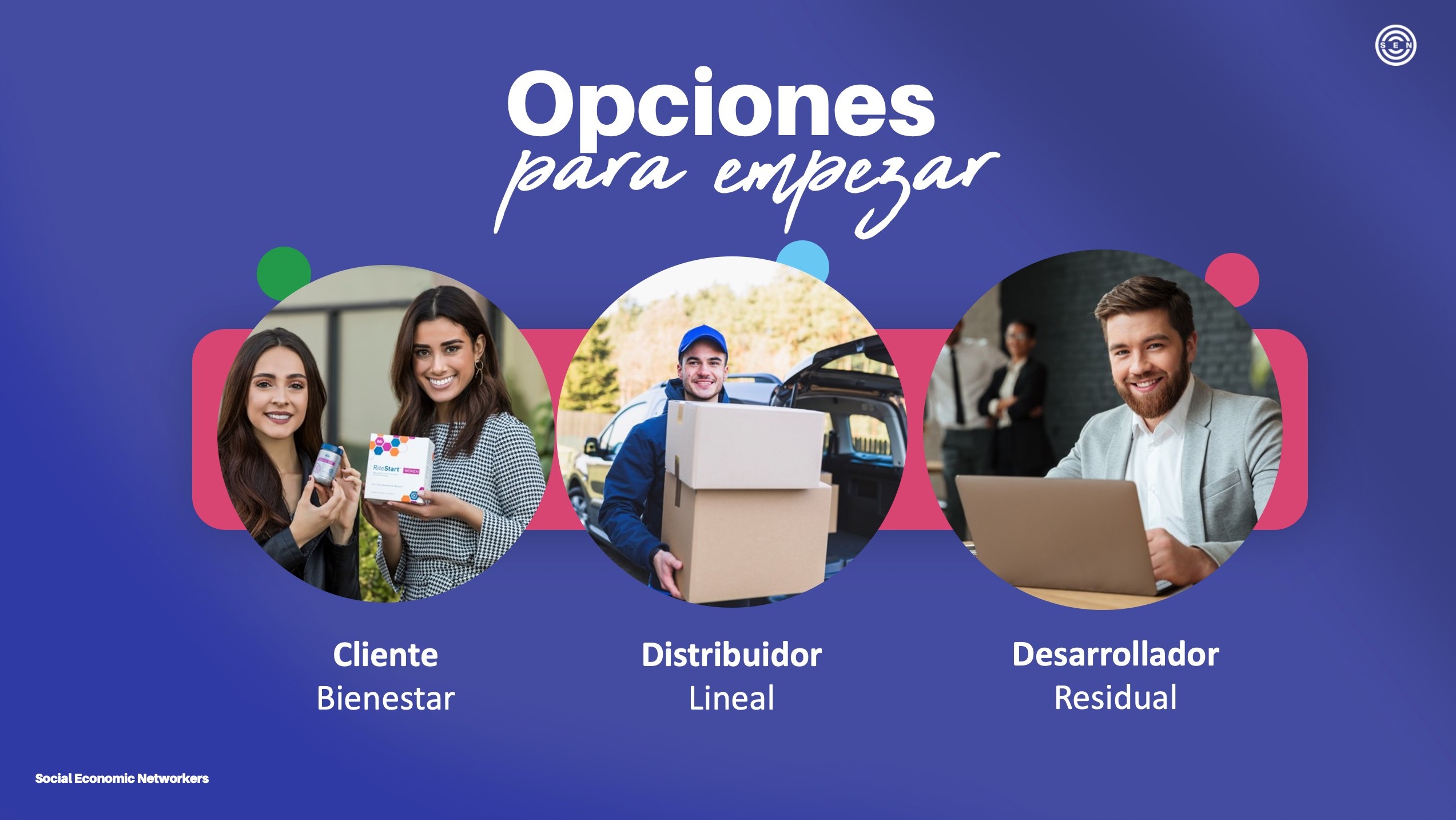 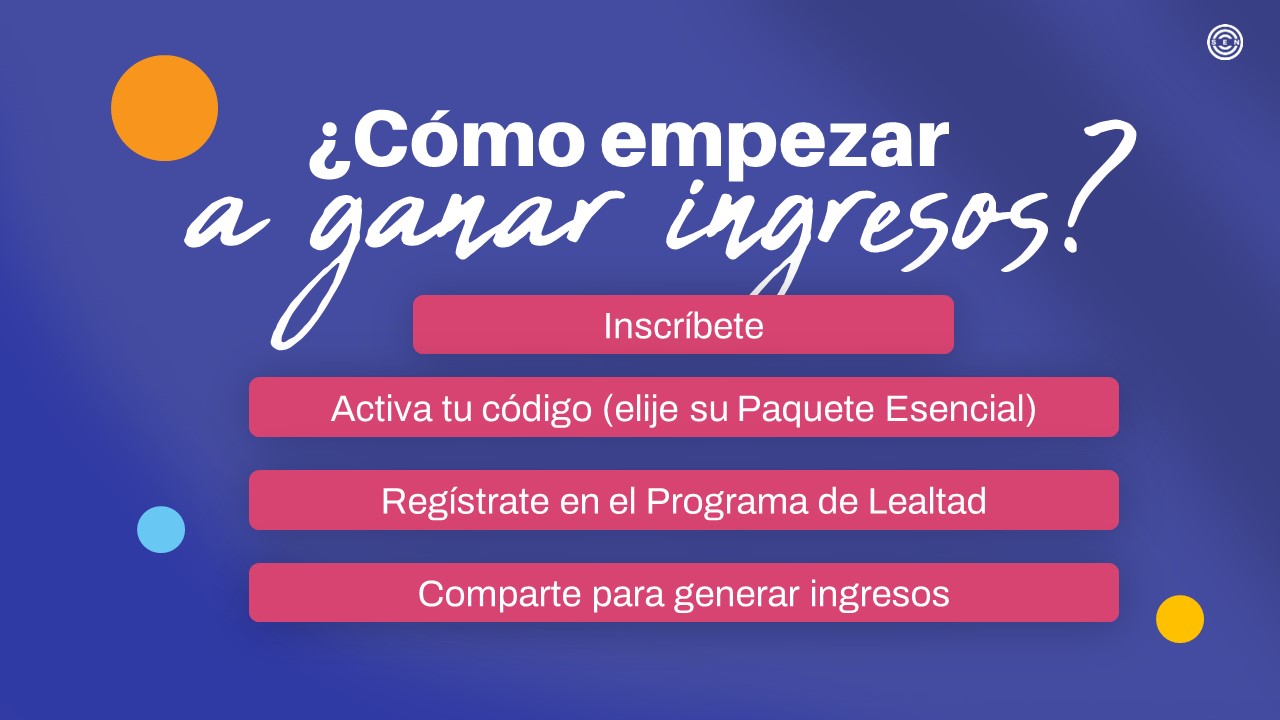 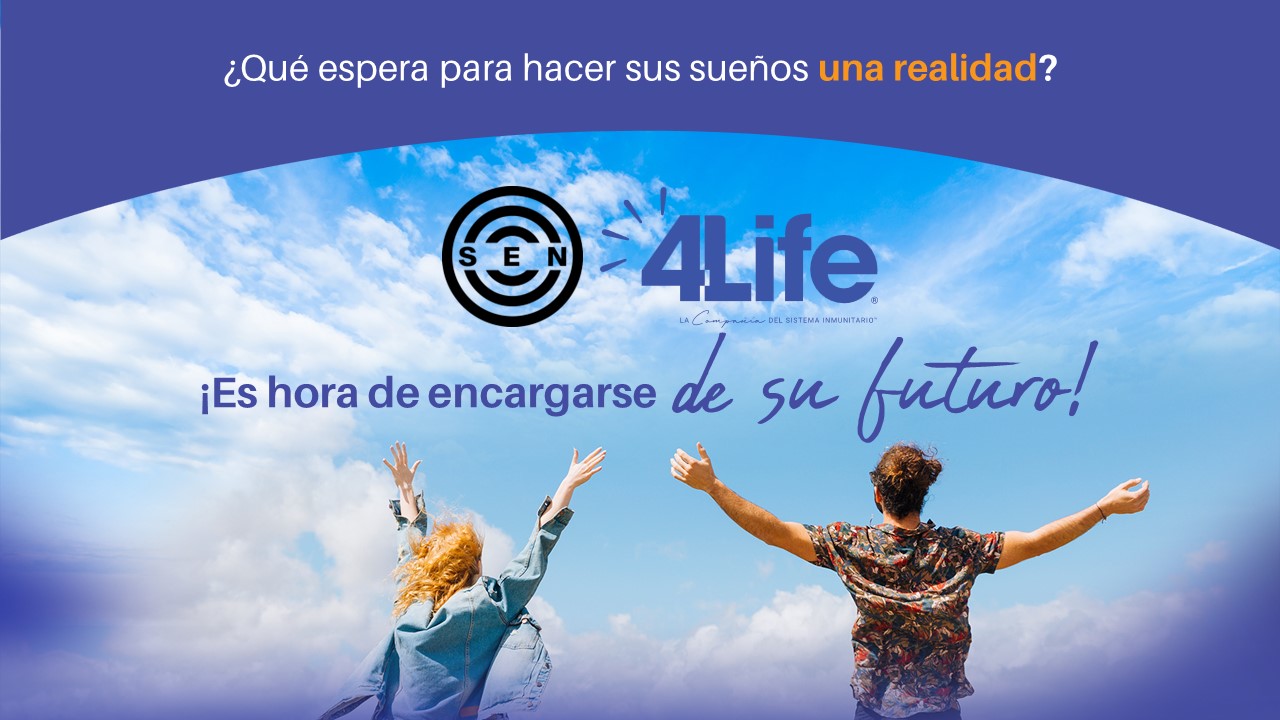